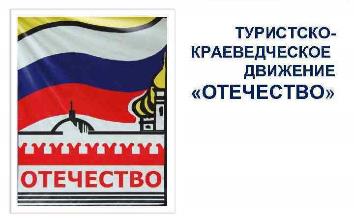 Тема работы
«СОВРЕМЕННЫЕ МЕТОДЫ И ФОРМЫ РАБОТЫ КРАЕВЕДЧЕСКОГО МУЗЕЯ (ИССЛЕДОВАНИЕ ФОТОМАТЕРИАЛОВ ШКОЛЬНОГО МУЗЕЯ)»

Создаем фотоальбом «История поселка XX-лет Октября»
Автор: Белякова Елена Александровна, МБОУ г. Астрахани «СОШ № 54», 9 Б класс
Краеведческий музей
Дата основания – август 1998г.
	Место расположения – кабинет № 36 и рекреация II этажа.
Экспозиция включает в себя материалы периода Великой Отечественной войны (астраханское направление), участие Рейдтанкера в ВОВ. 
Постоянная экспозиция школьного музея призвана дать минимум краеведческой информации об окрестностях школы, посёлка ХХ лет Октября, о событиях нашего края с древнейших времён до настоящего. 
Постоянная краеведческая экспозиция нашего музея представлена следующими направлениями: «О давнем прошлом», «История Золотой Орды», «Бунташный век», «Астраханский край в 18 веке», «Великая Отечественная и Гражданская войны», «Астрахань современная», «История Форпоста», «Заячий остров: вчера и сегодня».
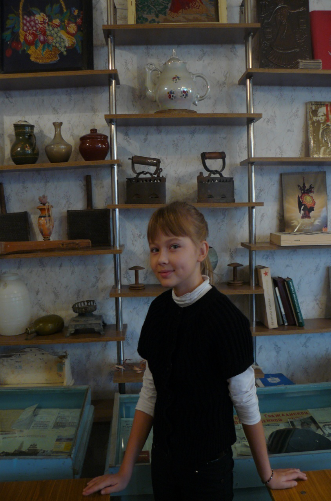 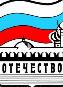 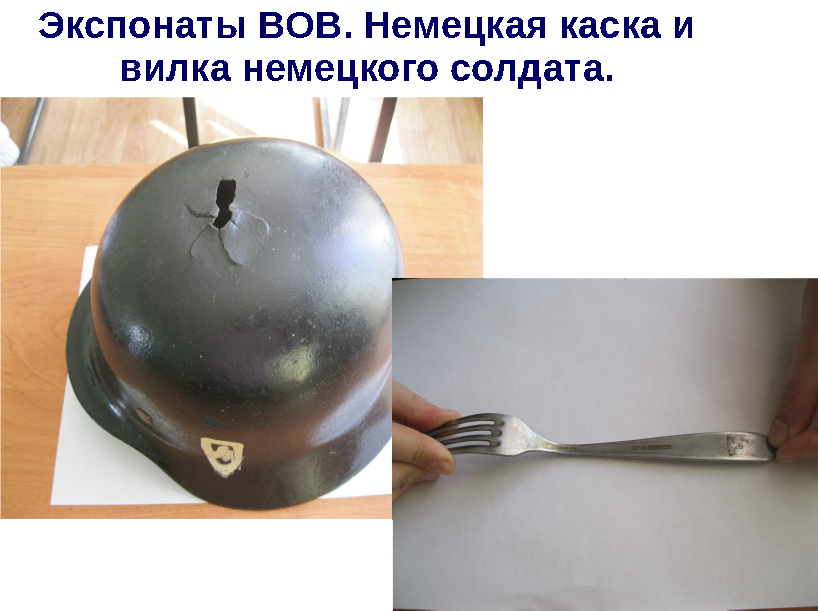 «Фрагменты лепных сосудов эпохи бронзы (примерно 2-е тысячелетие до н.э.). Катакомбная и срубная культуры. Слева - кусок оселка из окаменевшего дерева».
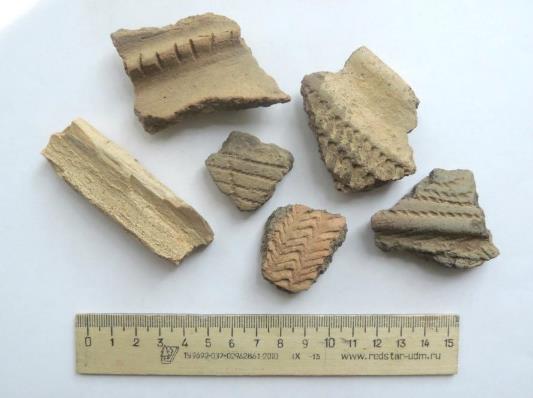 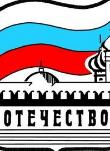 Основная цель работы:
систематизировать фото-архивный материал из истории нашего поселка. 
Объект исследования: школьный краеведческий музей. 
Предмет исследования:  фотоматериалы, архивные документы.

Задачи, которые мы решали в ходе работы над проектом: 
определить исторические периоды, установить подлинность фотоматериалов, составить краткую аннотацию архивным фотодокументам.
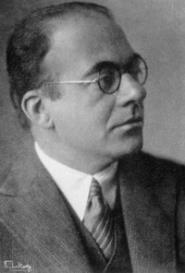 Э. Панофски -  изучение  визуальных источников.
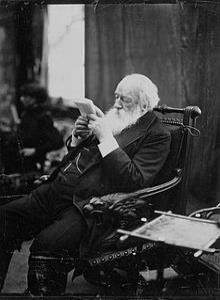 Б. Матушевский – создание хранилища исторических документов.
В.В. Стасов – программа создания и сохранения для истории фотографических коллекций
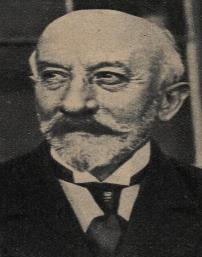 Методы исследования по группам
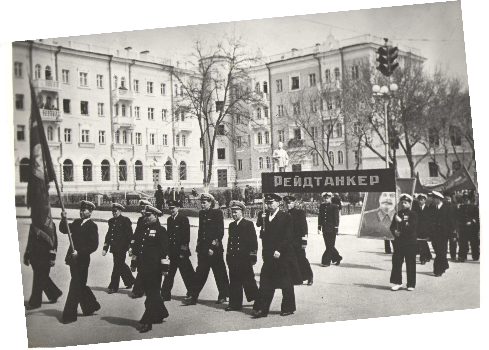 1) Групповой портрет
2) Одиночный портрет
3) Бытовой портрет.
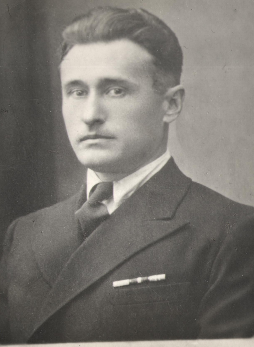 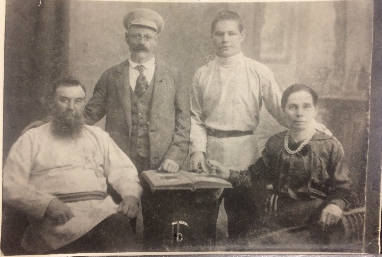 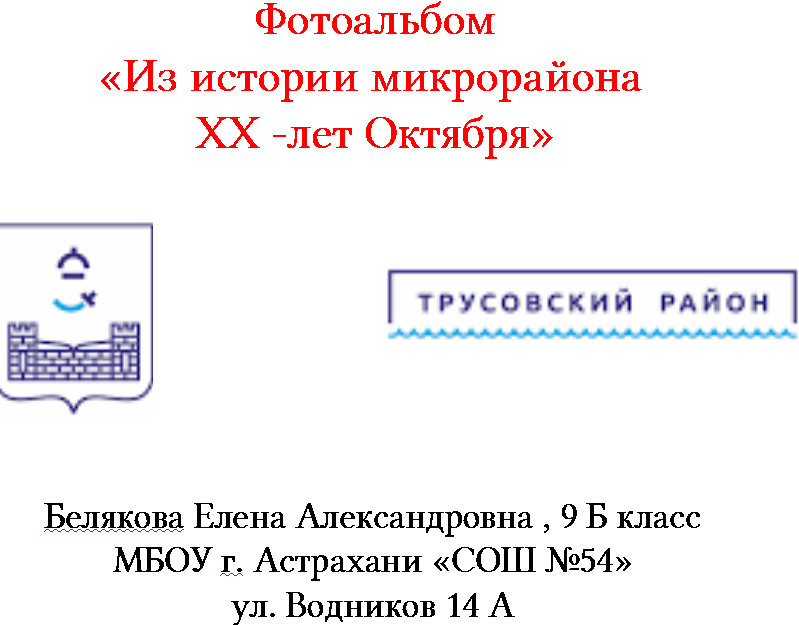 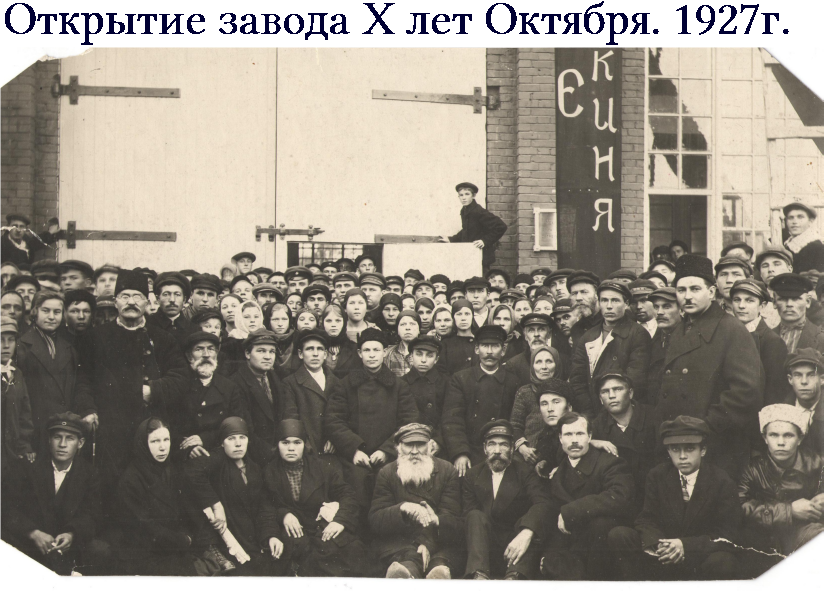 Панорама Трусовского района. Мостстрой.
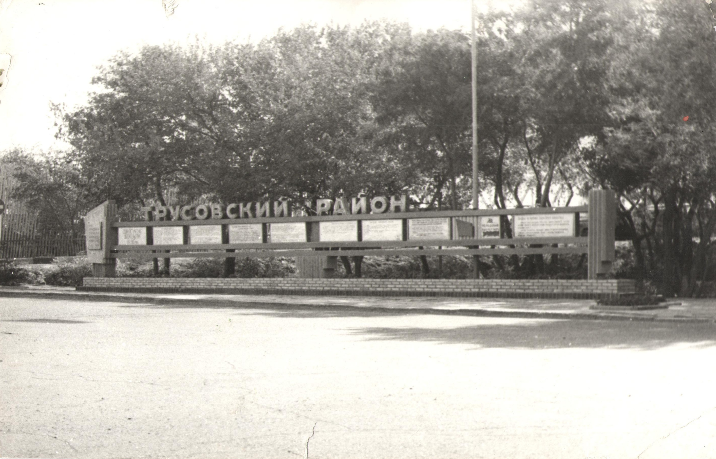 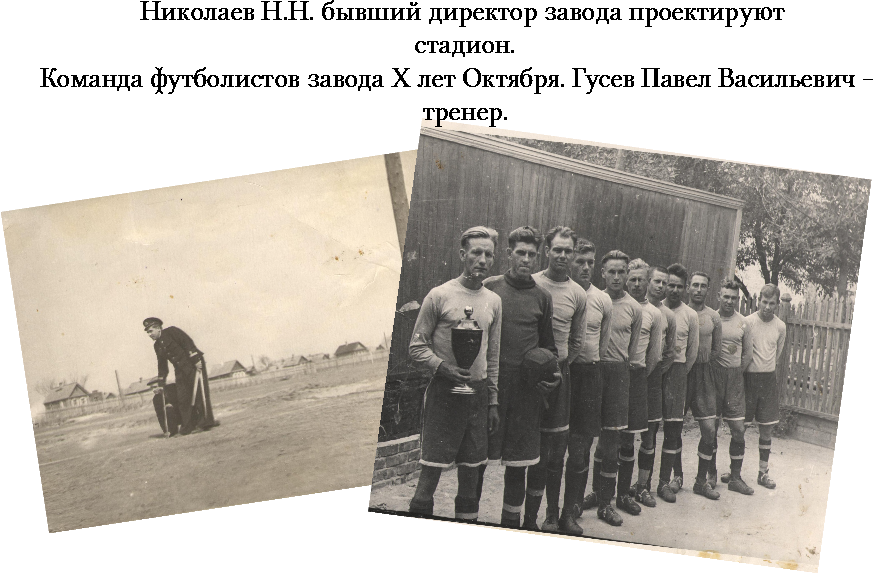 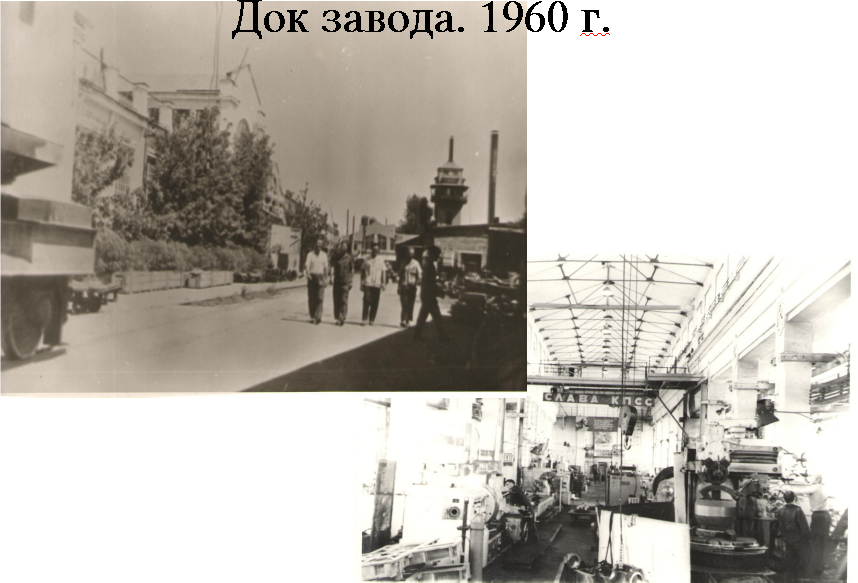 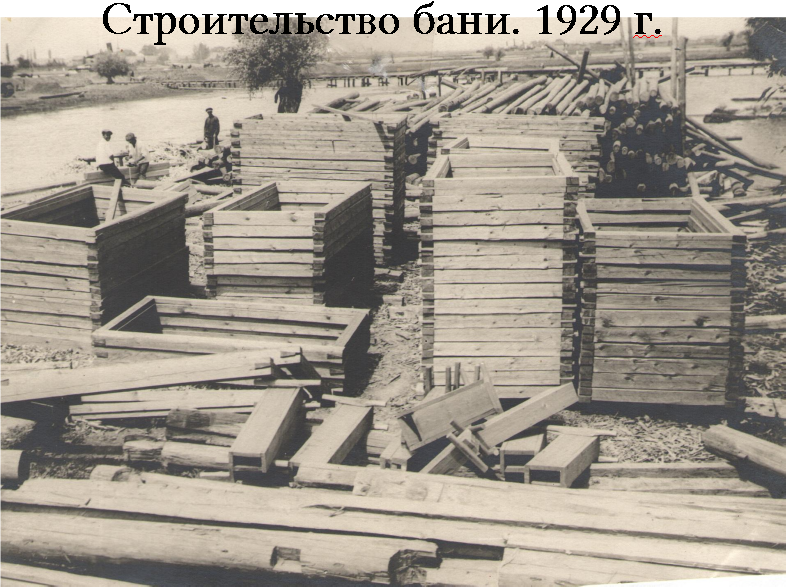 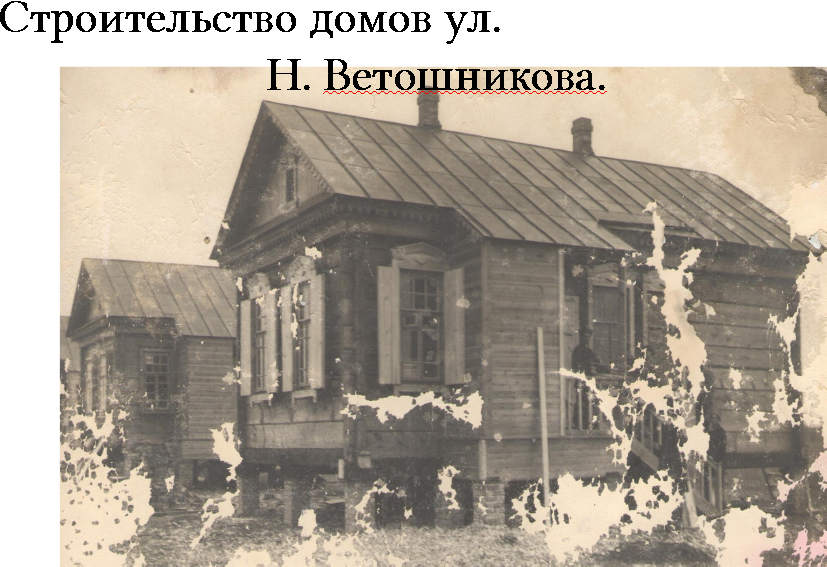 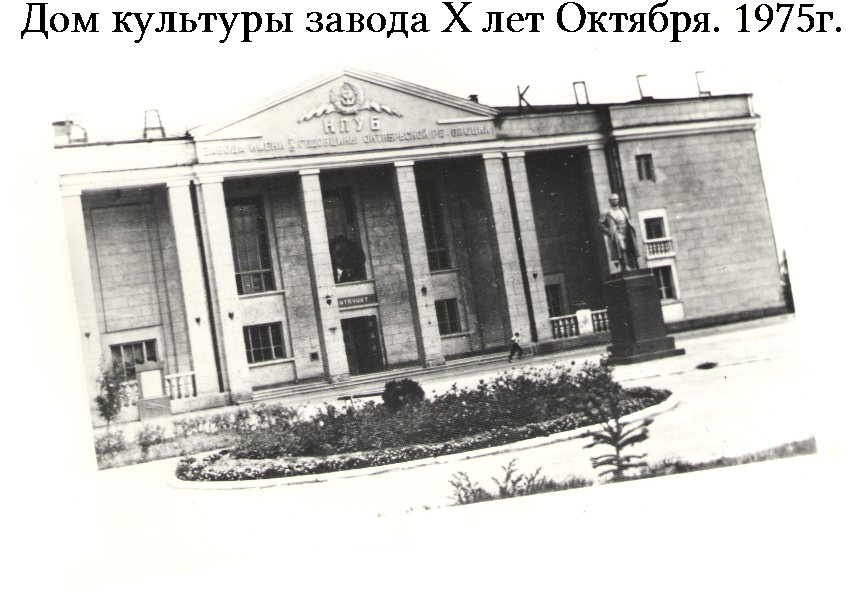 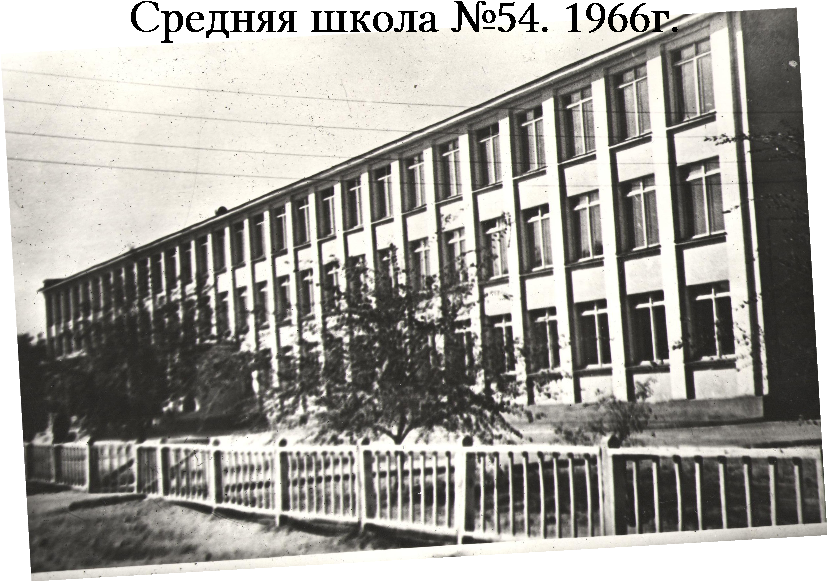 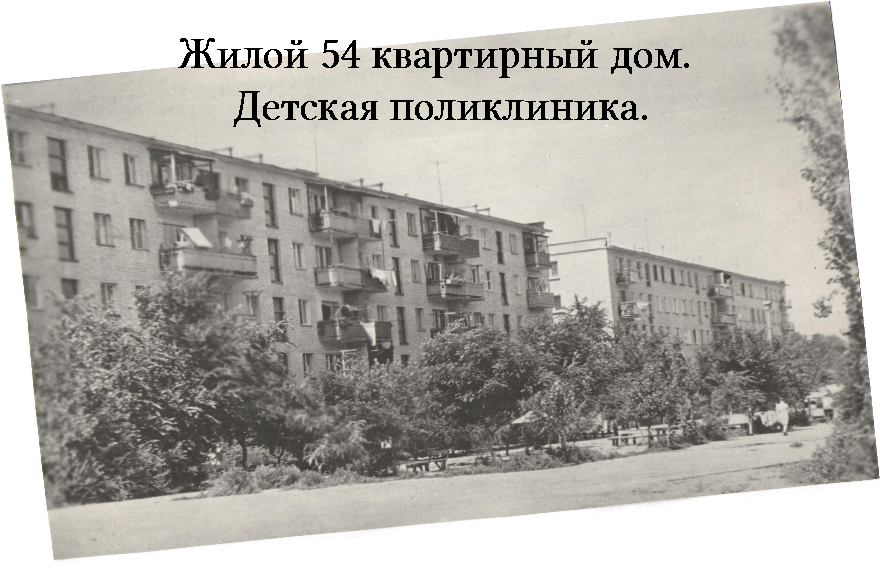 Абрамов А.Ф. стармех канлодки «Волгарь-Доброволец». 1918г.
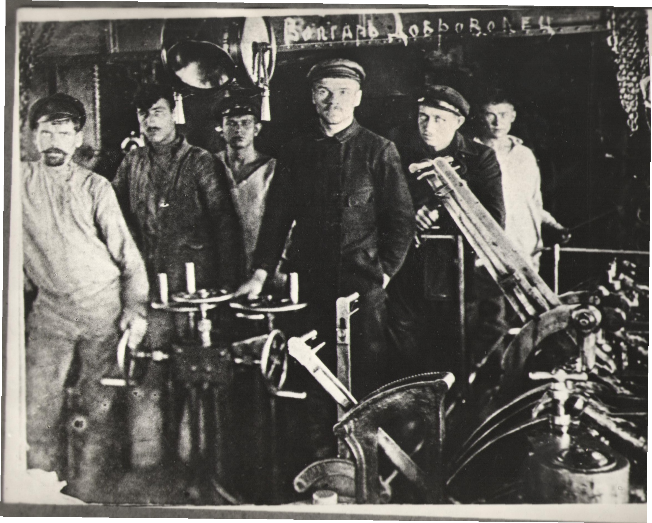 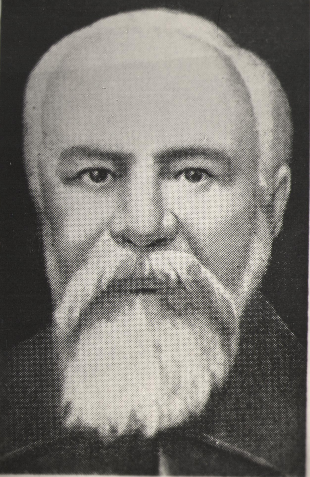 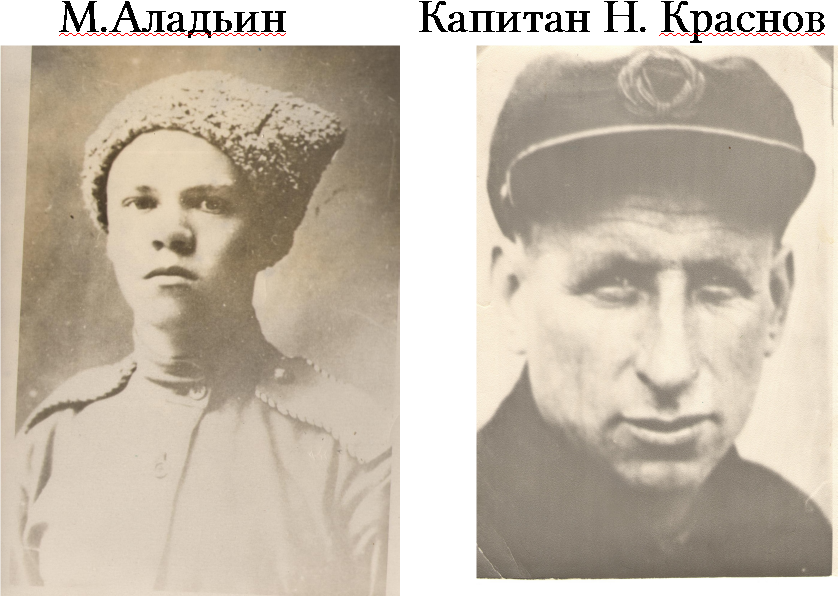 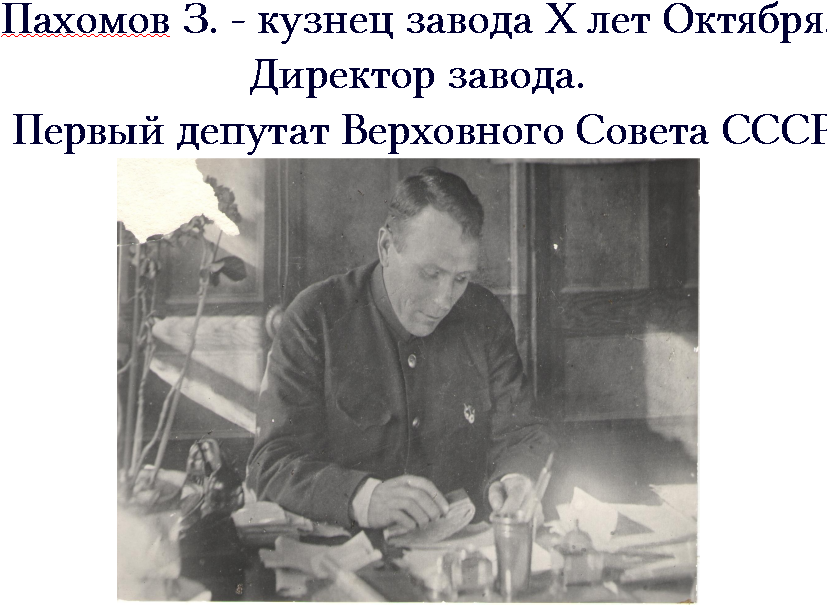 Вещи – перья для письма, фото 1 класса 1941г., платок для переноса учебников, игрушка привезенная из Берлина, пуговицы. Жительницы Верочкиной К.В.
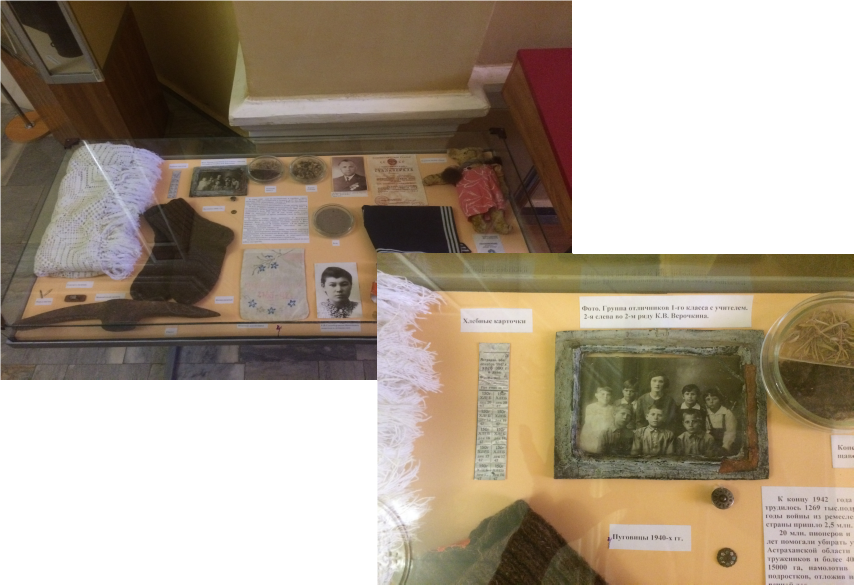 Учащиеся 8 класса сош №54. 6.06.1941г.
Учащиеся 9 класса сош №54. 06.06.1941г.
Учащиеся 9 Б класса сош №54. 20.06.1941г.
СПАСИБО за ВНИМАНИЕ!